Основні типи рельєфуОсновні типи рельєфу
Урок з географії, 8 клас
Тектонічні форми рельєфу
Регіональний ландшафтний парк «Донецький кряж»
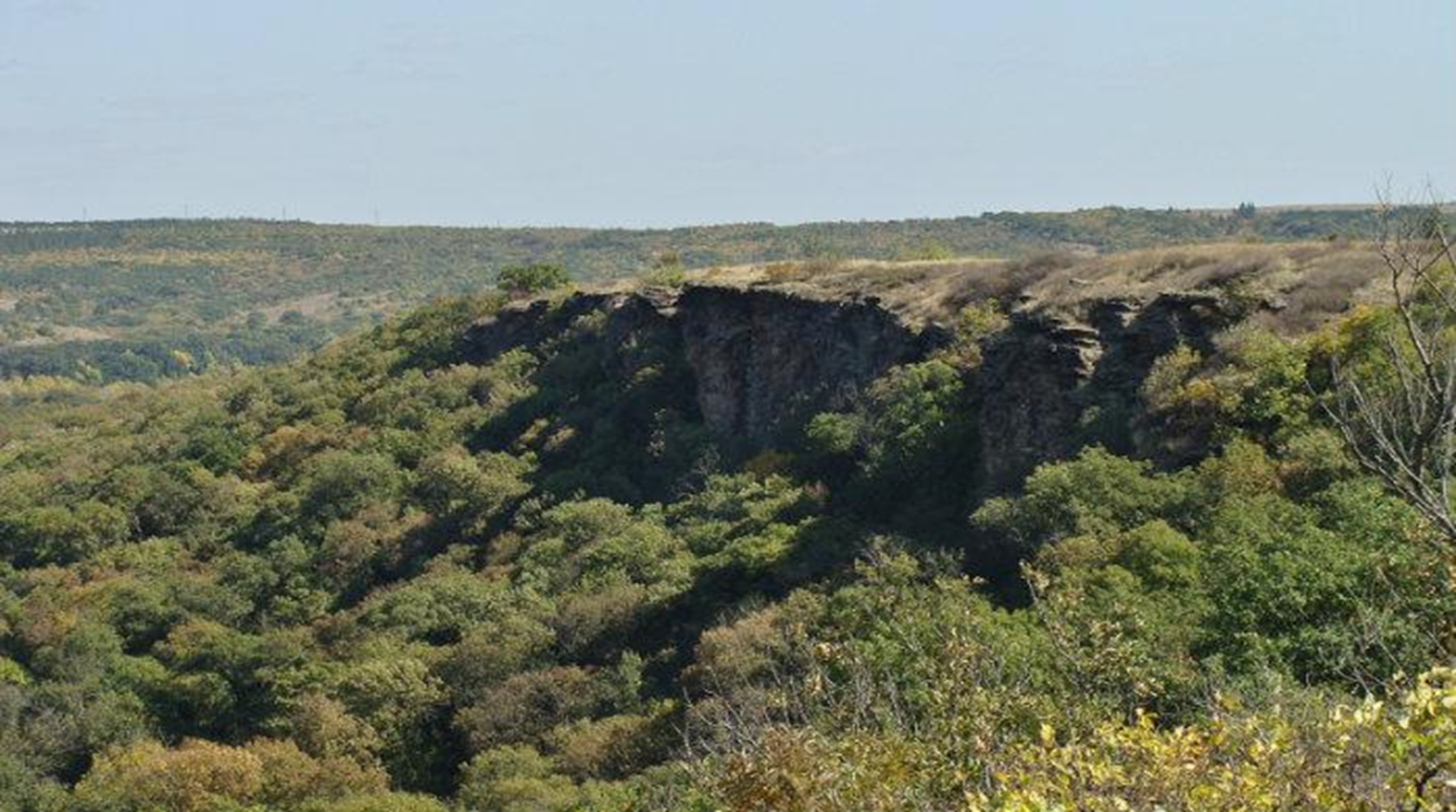 Гравітаційні форми рельєфу
Зсувне узбережжя в Західному Криму
 Зсуви на березі Чорного моря
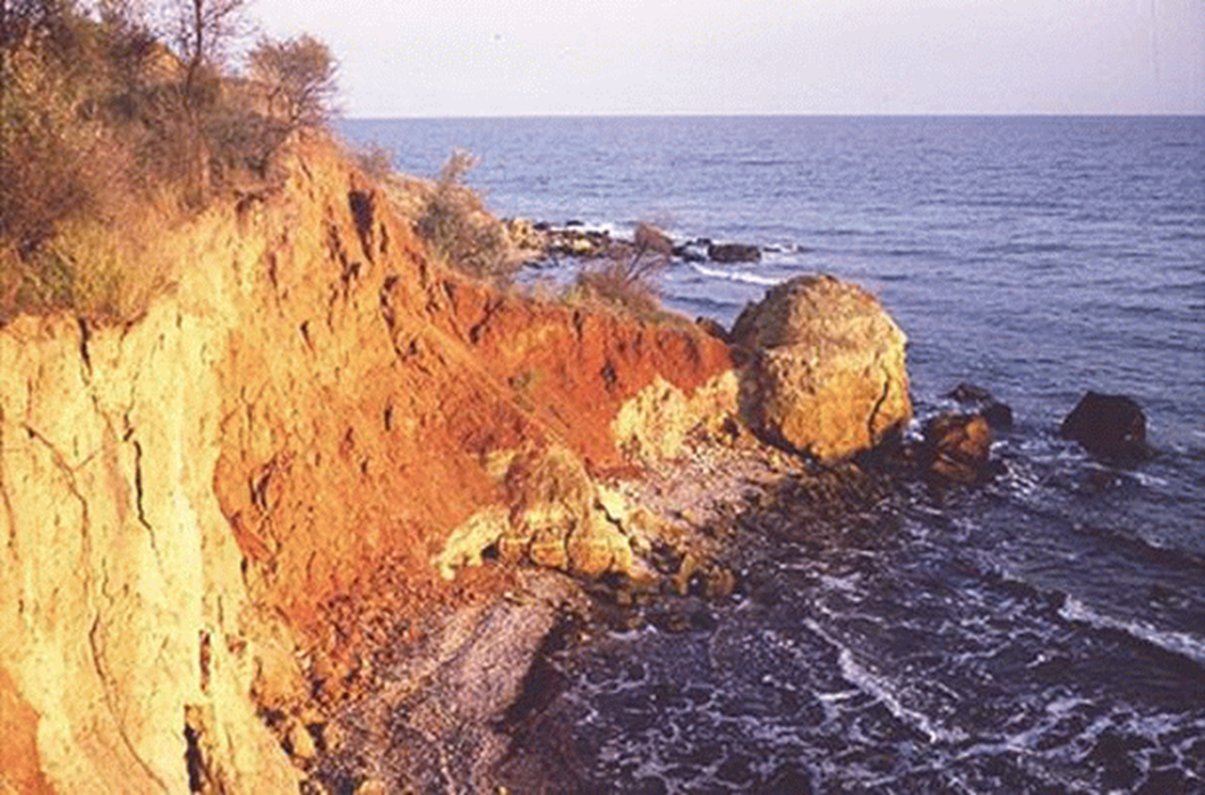 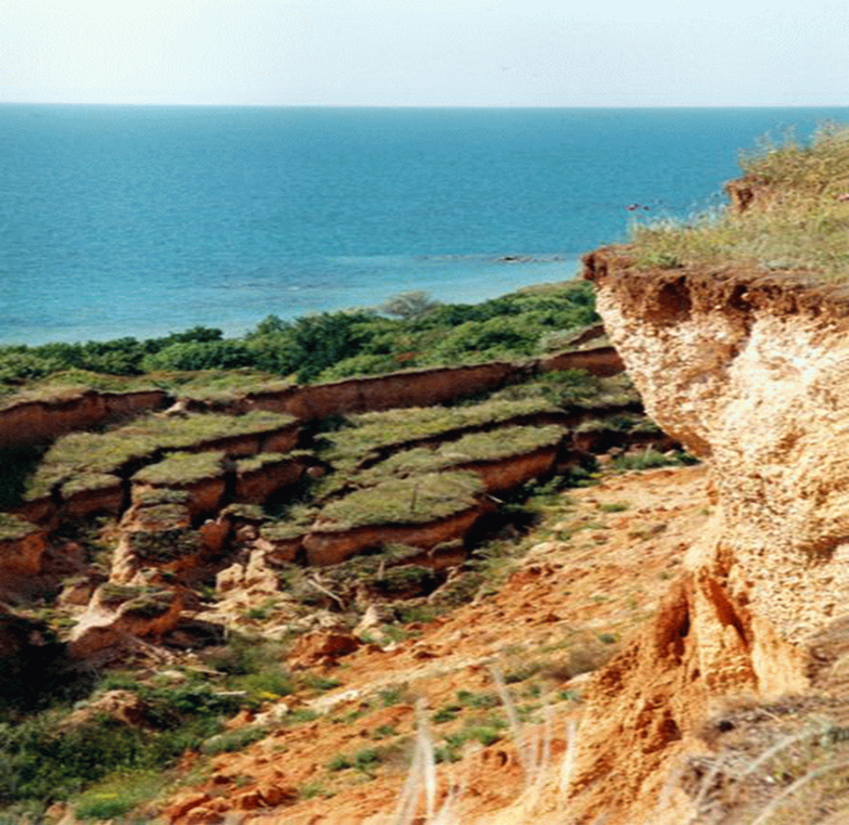 Вулканічні форми рельєфу
Берегівське Горбогір'я (заповідне урочище)
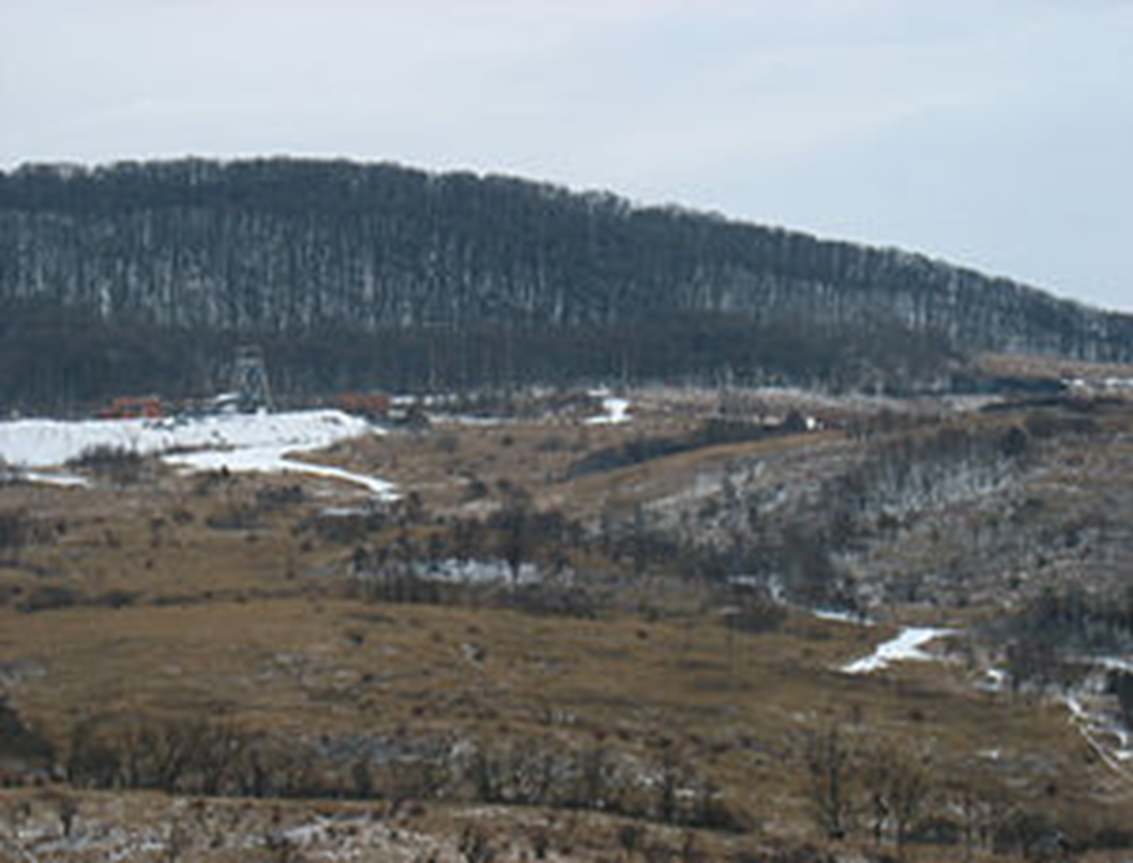 Водно-ерозійні форми рельєфу
Каньйон Дністра
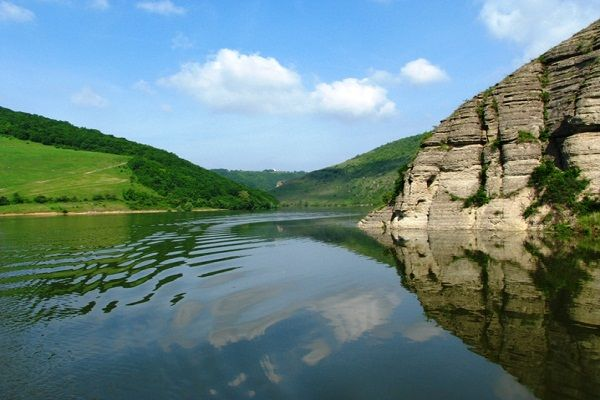 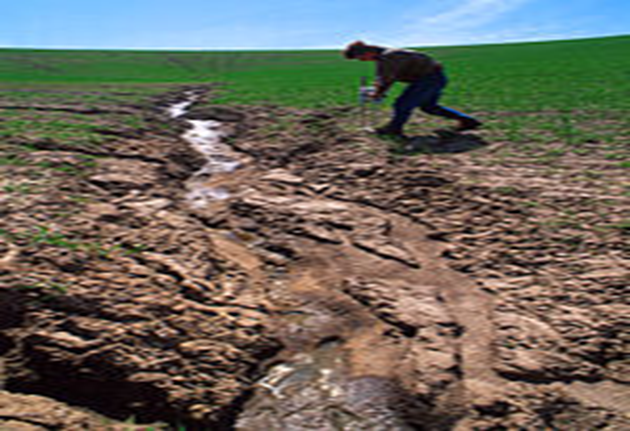 Берегові форми рельєфу
Арабатська Стрілка
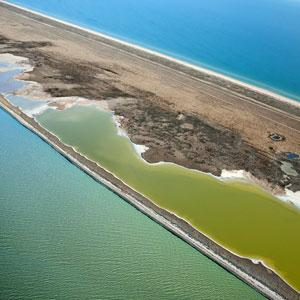 Карстові форми рельєфу
Печера “Геофізична” на вершині Ай-Петрі
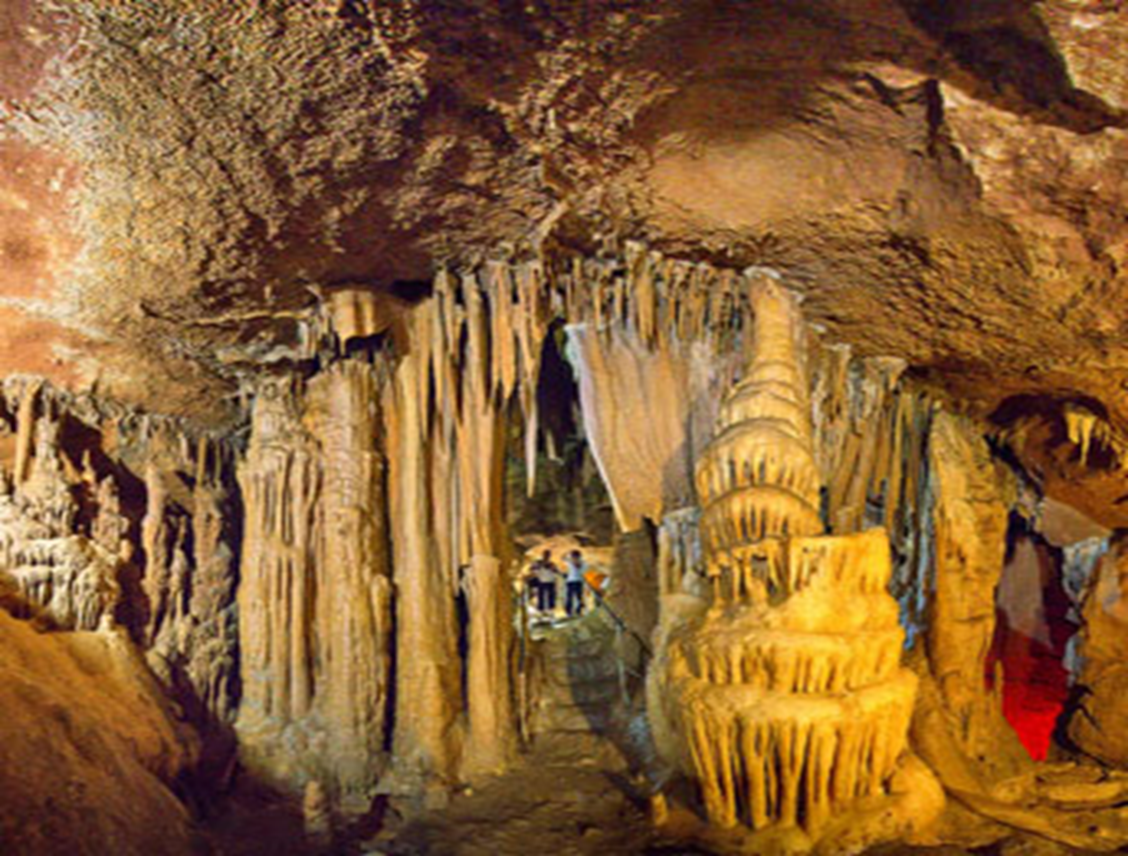 Льодовикові форми рельєфу
Стіна льодовикового кару, в якому лежить озеро Несамовите
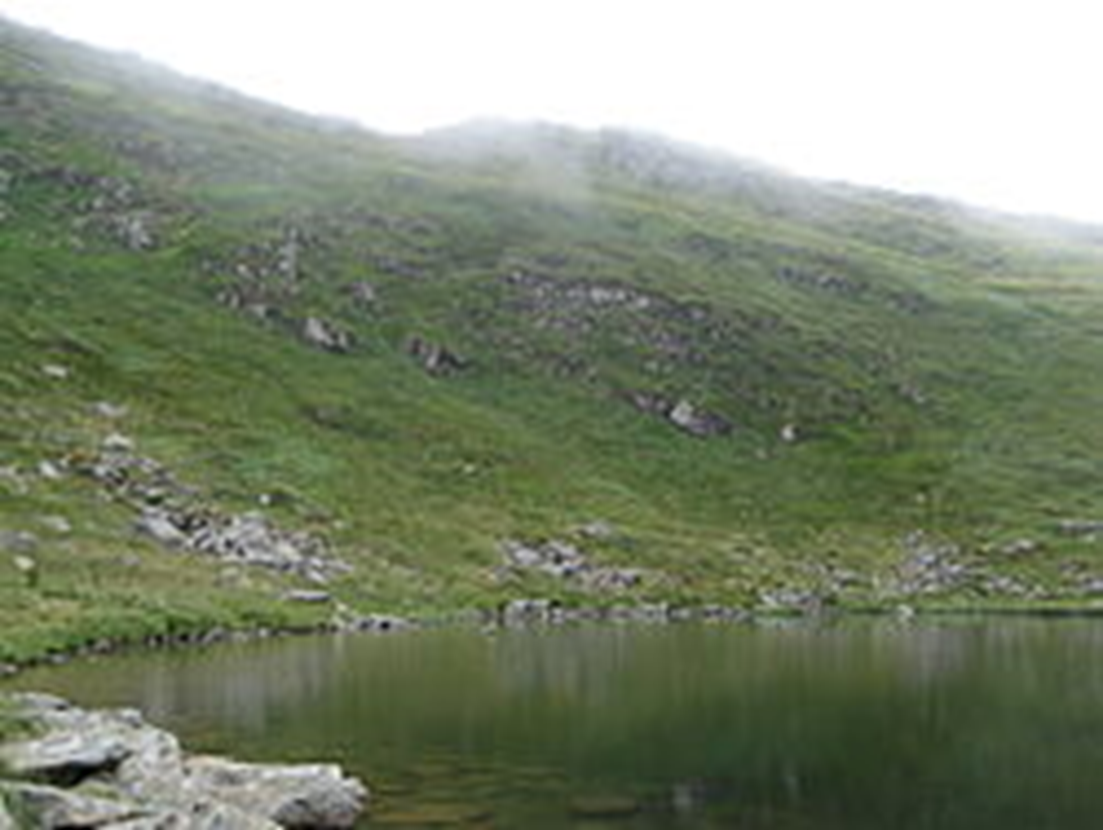 Еолові форми рельєфу
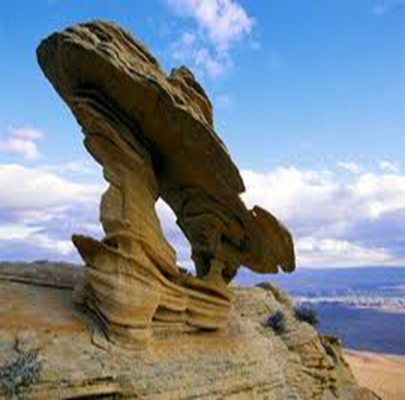 Антропогенні (техногенні) форми рельєфу
Насипи, виїмки, канали, греблі, кар'єри, відвали, терикони тощо.
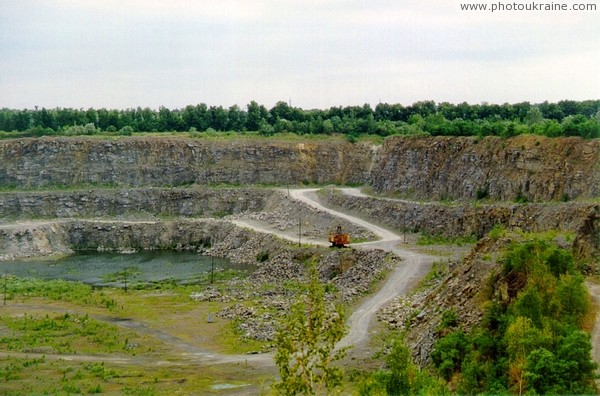 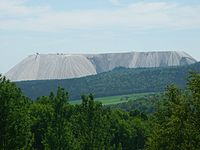 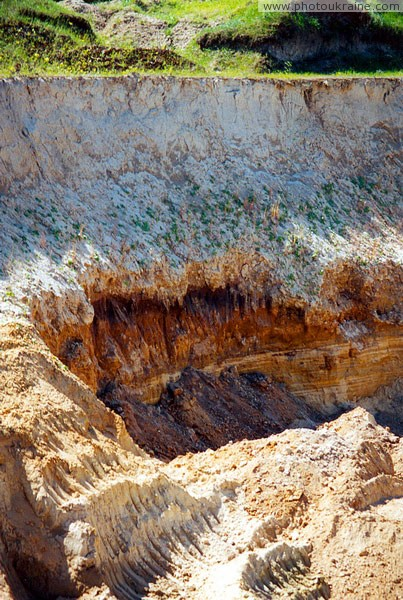 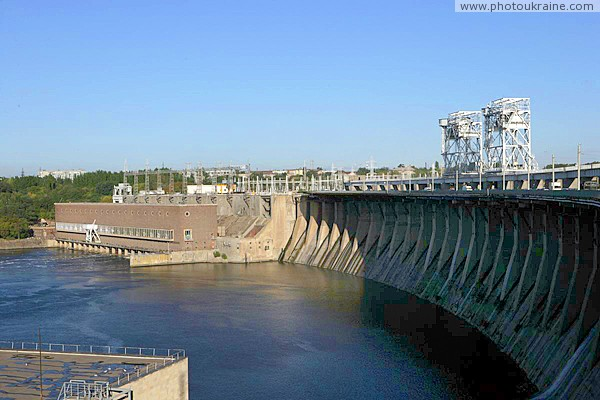